Monday
m
n
d
a
p
c
s
o
g
k
i
t
e
u
r
b
f
h
ck
ss
ff
ll
l
y
v
zz
sh
z
w
j
th
x
ch
oo
ur
oo
ee
ai
oa
igh
ng
qu
er
ar
or
ow
oi
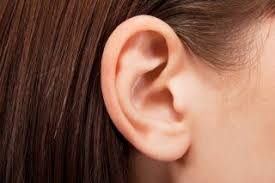 ear
Set 1
ear
hear
near
year
beard
ear
hear
near
year
beard
Set 2
quack
liquid
quick
quiz
quit
Set 3
can
little
into
too
in
Set 4
tig
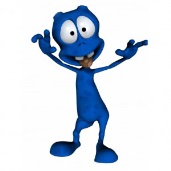 gurp
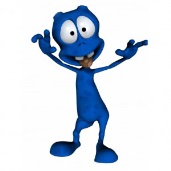 chot
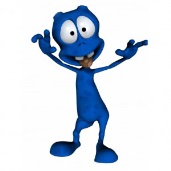 marp
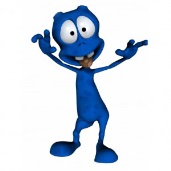 shov
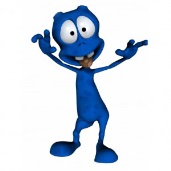 I can hear with my ears.
Tuesday
m
n
d
a
p
c
s
o
g
k
i
t
e
u
r
b
f
h
ck
ss
ff
ll
l
y
v
zz
sh
z
w
j
th
x
ch
oo
ur
oo
ee
ai
oa
igh
ng
qu
ear
er
ar
or
ow
oi
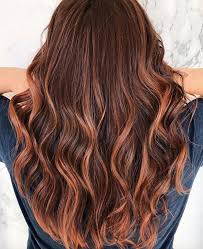 air
Set 1
air
hair
fair
pair
fair
air
hair
fair
pair
fair
Set 2
Set 3
ear
hear
near
year
beard
Set 4
nist
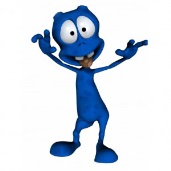 prob
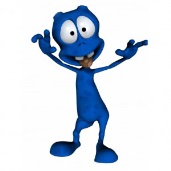 rend
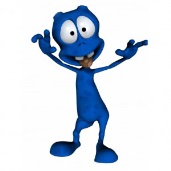 jup
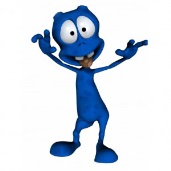 nath
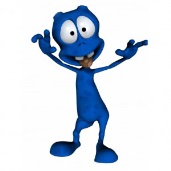 I will brush my hair now.
Wednesday
m
n
d
a
p
c
s
o
g
k
i
t
e
u
r
b
f
h
ck
ss
ff
ll
l
y
v
zz
sh
z
w
j
th
x
ch
oo
ur
oo
ee
ai
oa
igh
ng
qu
er
air
ear
ar
or
ow
oi
ure
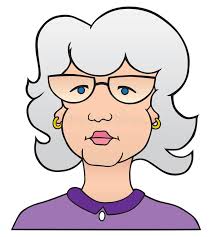 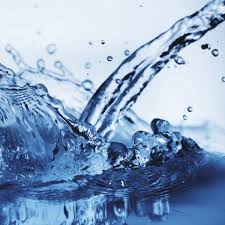 mature
pure
Set 1
sure
pure
secure
mature
insecure
sure
pure
secure
mature
insecure
Set 2
hair
fair
pair
hear
near
year
Set 3
can
little
into
too
in
Set 4
stid
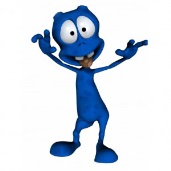 tron
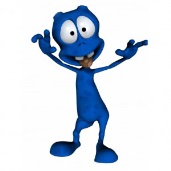 vist
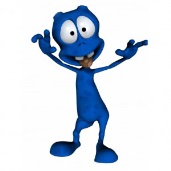 shap
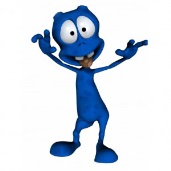 moof
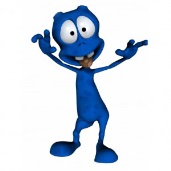 I am sure that I am mature.
Thursday
m
n
d
a
p
c
s
o
g
k
i
t
e
u
r
b
f
h
ck
ss
ff
ll
l
y
v
zz
sh
z
w
j
th
x
ch
oo
ur
oo
ee
ai
oa
igh
ng
qu
er
air
ear
ar
or
ow
oi
ure
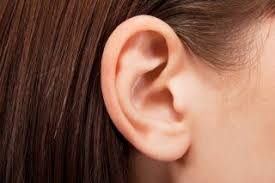 ear
ear
hear
near
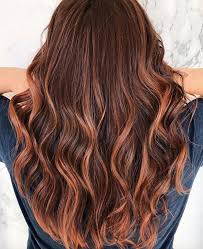 air
air
hair
fair
ure
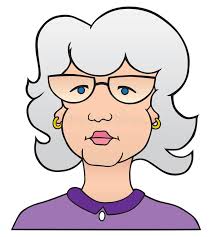 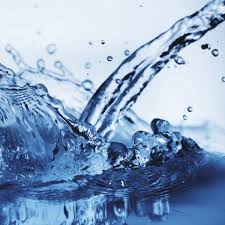 mature
pure
sure
pure
secure
Friday
m
n
d
a
p
c
s
o
g
k
i
t
e
u
r
b
f
h
ck
ss
ff
ll
l
y
v
zz
sh
z
w
j
th
x
ch
oo
ur
oo
ee
ai
oa
igh
ng
qu
er
air
ear
ar
or
ow
oi
ure
Read the word twice, cover the word and write the word… 
ear
hear
quack
liquid
her
perk
pair
fair
pure
secure
The end for this week. Have a lovely weekend ! From Miss Bryant x 